МУНИЦИПАЛЬНОЕ  КАЗЕННОЕ  ОБЩЕОБРАЗОВАТЕЛЬНОЕ УЧРЕЖДЕНИЕ «ТРОИЦКАЯ СРЕДНЯЯ ОБЩЕОБРАЗОВАТЕЛЬНАЯ ШКОЛА №50»           623620, Свердловская область, Талицкий  район, п. Троицкий, ул. Комарова, д.21тел. (34371) 4-13-88,  50tgo.uralschool.ru, e-mail:  school__50__66@mail.ru
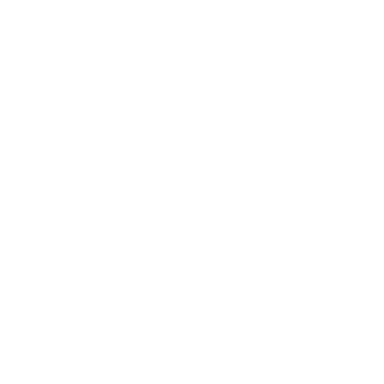 Сертификат участника
Этот документ подтверждает, что
22 февраля 2024г. приняла участие в работе районного методического объединения учителей физики
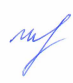 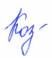 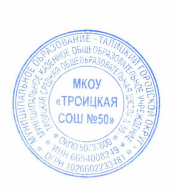 И.В.Попова
Н.В. Козинцева
зам.директора по ВР
И.О директора